Fixturing operations for PXL
models:
MSC.SLDASM
MSC_fixtured.SLDASM
rail_test_system.SLDASM
2/24/2010
1
operations addressed:
PIT flange attachment
PIT rail attachment
Rail testing system
PST flange attachment
PST kinematic attachment
SSD locating fixture
Spatial mapping of the pixels with the Coordinate Measuring Machine (CMM)
2
PIT flange attachment
assemble PIT end plate fixture
load flanges on PIT and insert into the PIT end plate fixture
bond flanges (middle flange?)
cut holes for rail mounts 
now ready for rail mounting
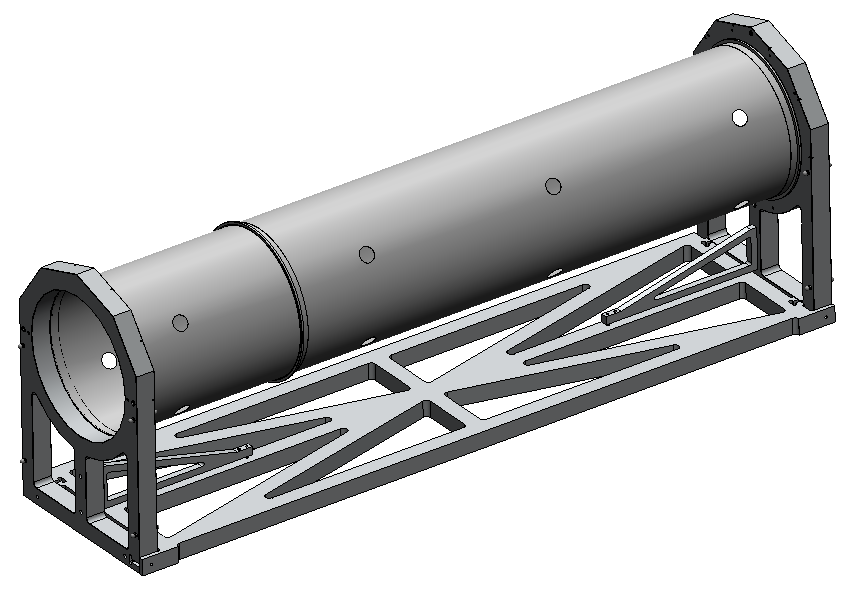 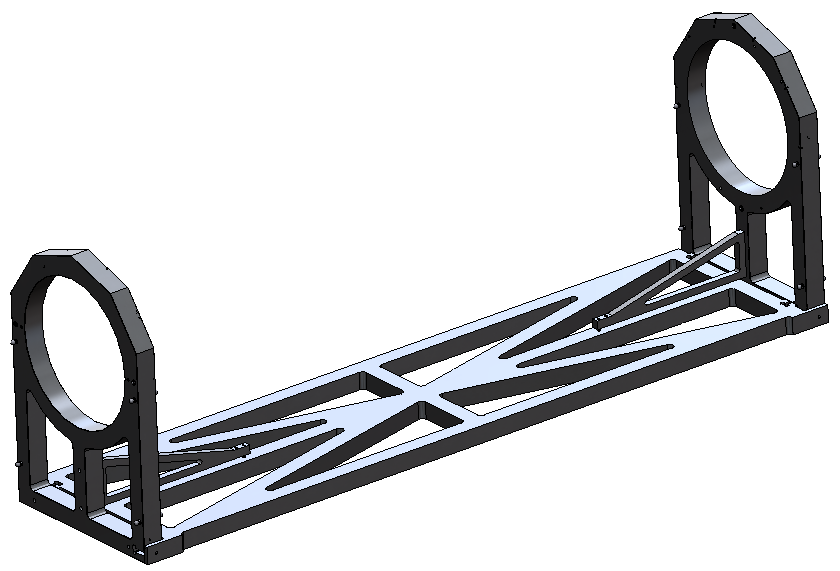 3
cut holes in PIT for rail supports
install cutting guide, cut 4 holes
flip guide, cut 4 more
rotate PIT 180 deg, repeat for 8 more holes
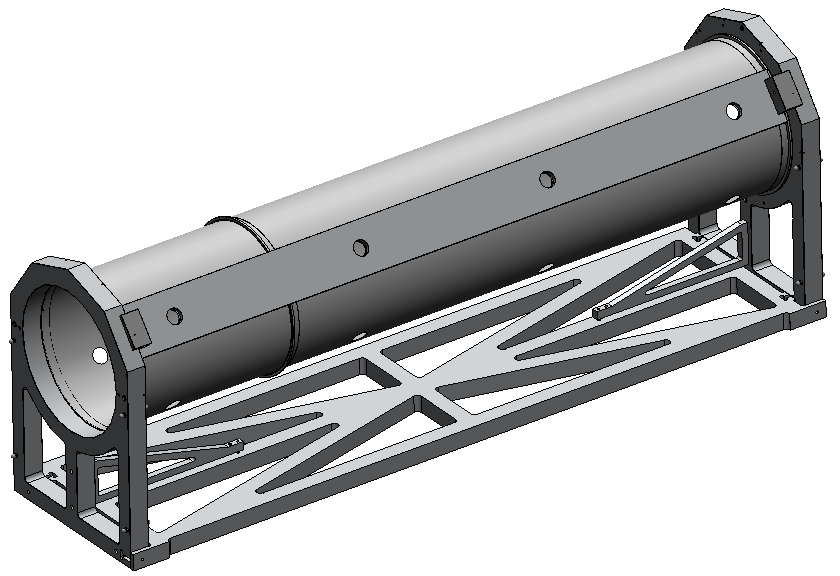 4
Bond rail supports
apply glue and mount to rails with post passing through holes
insert rails with rail holder fixture
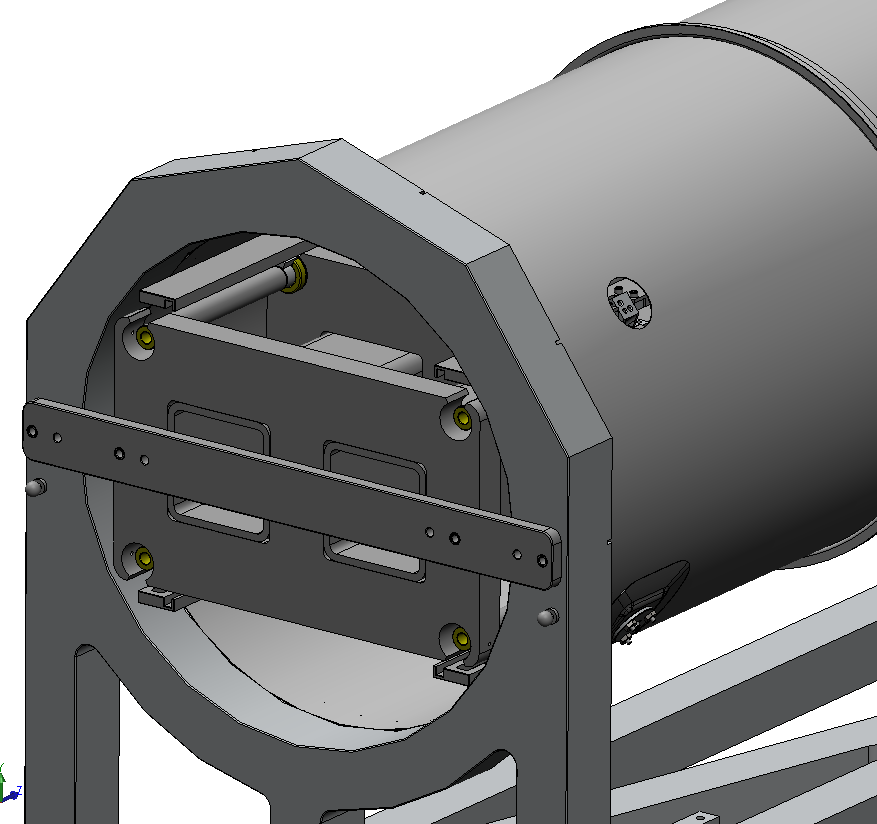 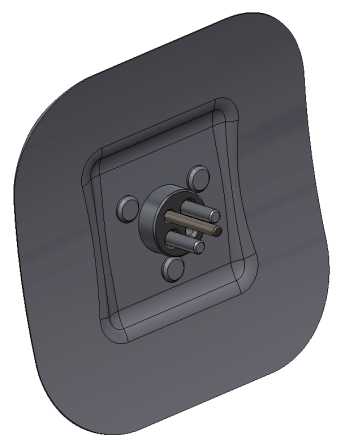 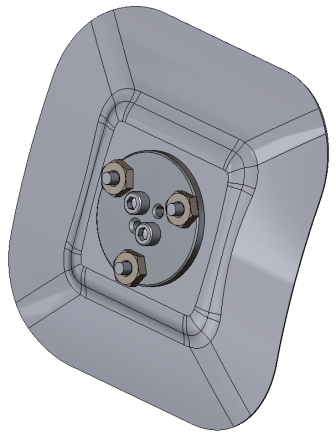 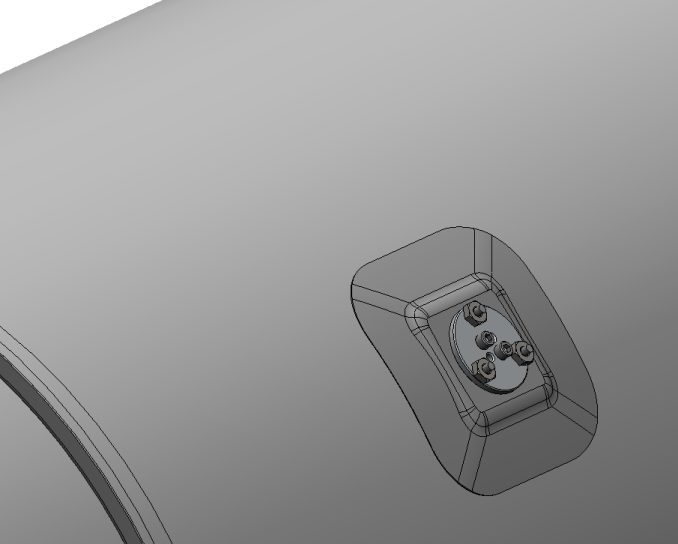 bonded rail support
5
keep track of which post goes with which pad
remove post freeing rails and rail holder for removal
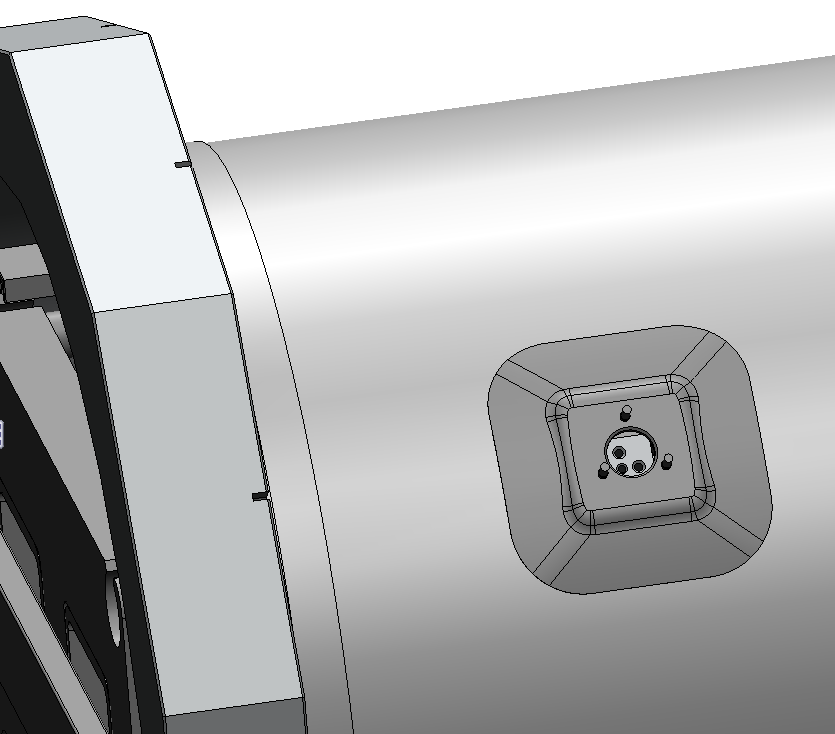 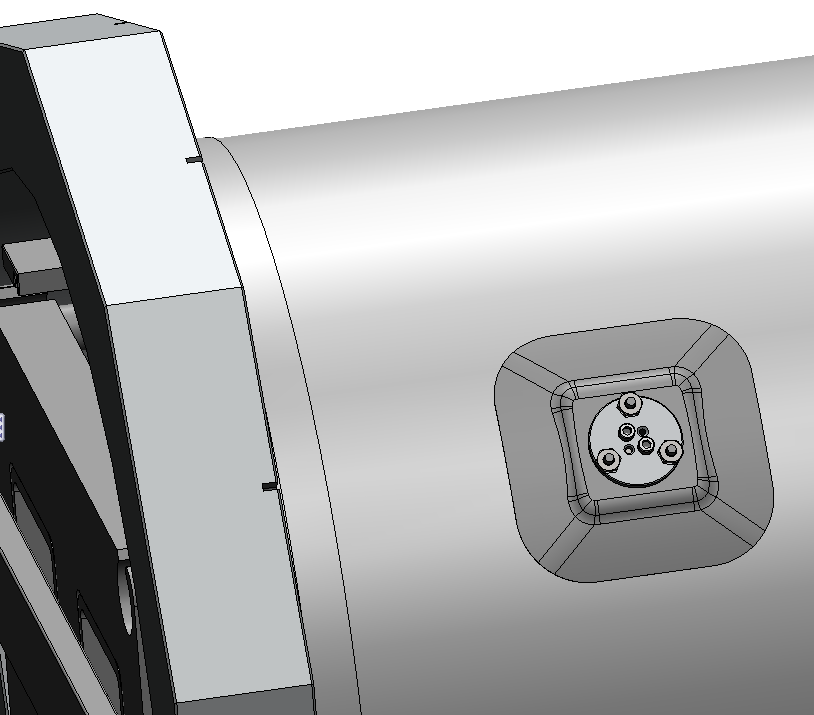 remove rails and rail holder
release rails from rail holder
remove PIT from end fixtures (can’t remove with rails in place)
reattach rails to PIT with correctly identified posts
6
PIT with rails attached
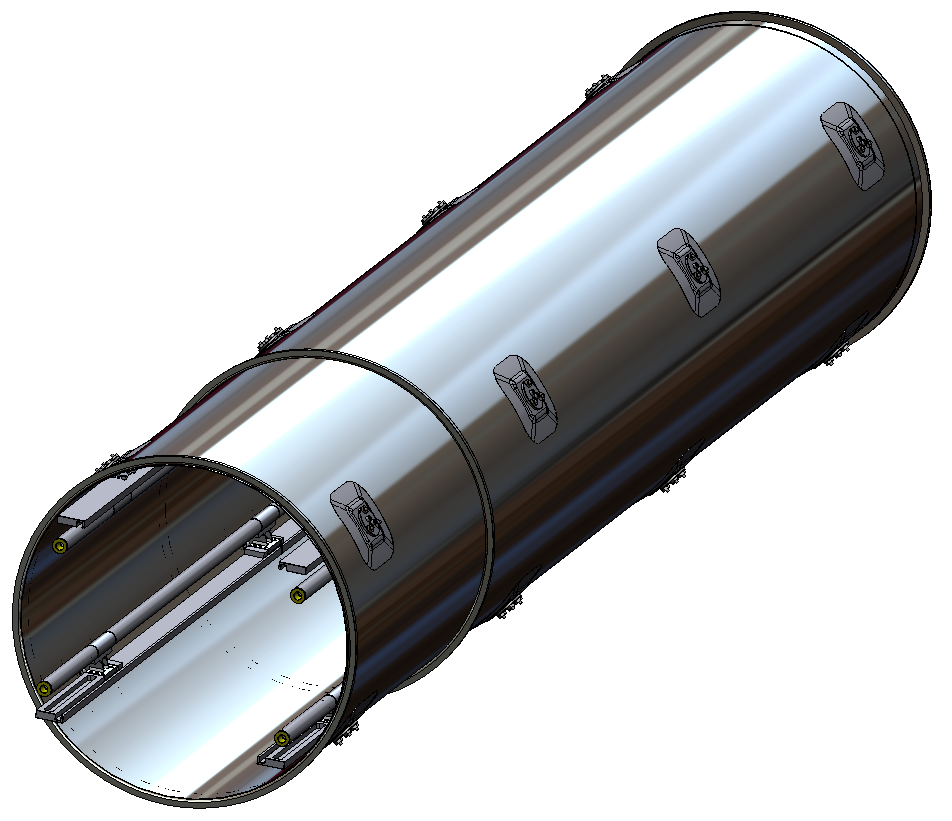 7
rail tester
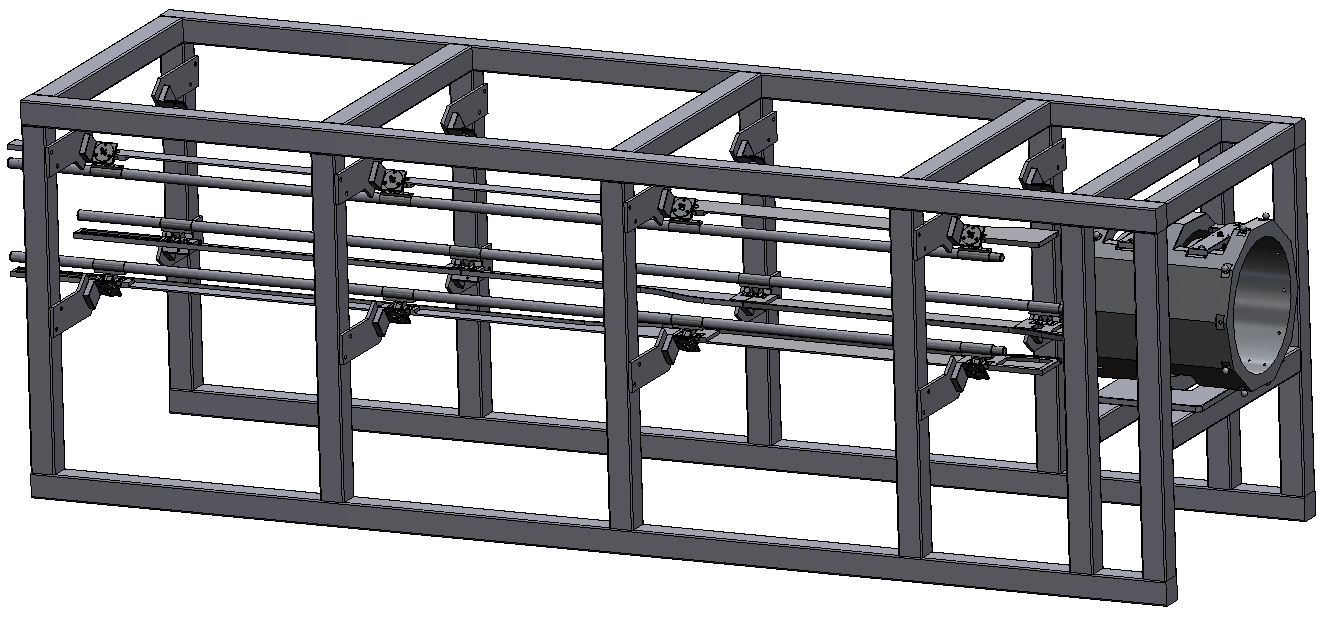 rail_test_system.SLDASM
(operation view)
8
tester rail attachment
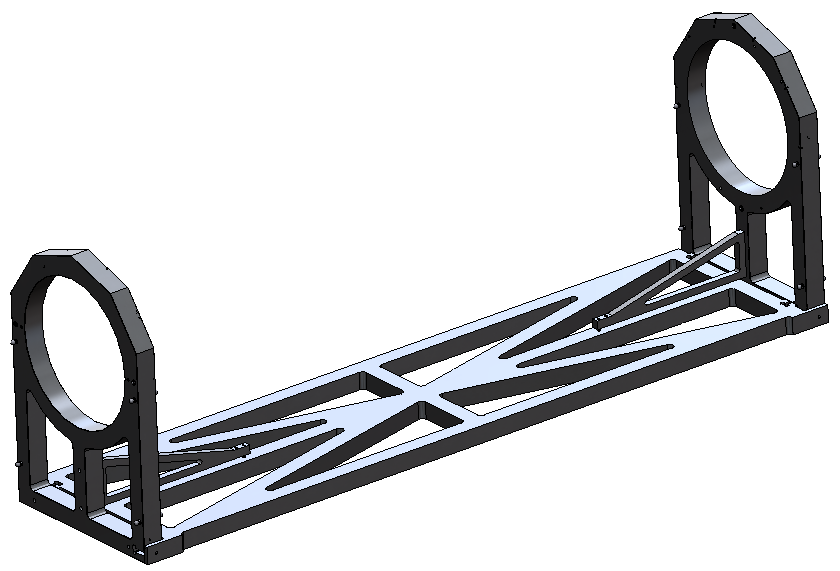 Assemble PIT flange mounting plates
Assemble tester frame
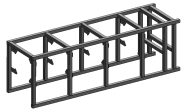 9
install rail holder with rails, posts and bond pads removed
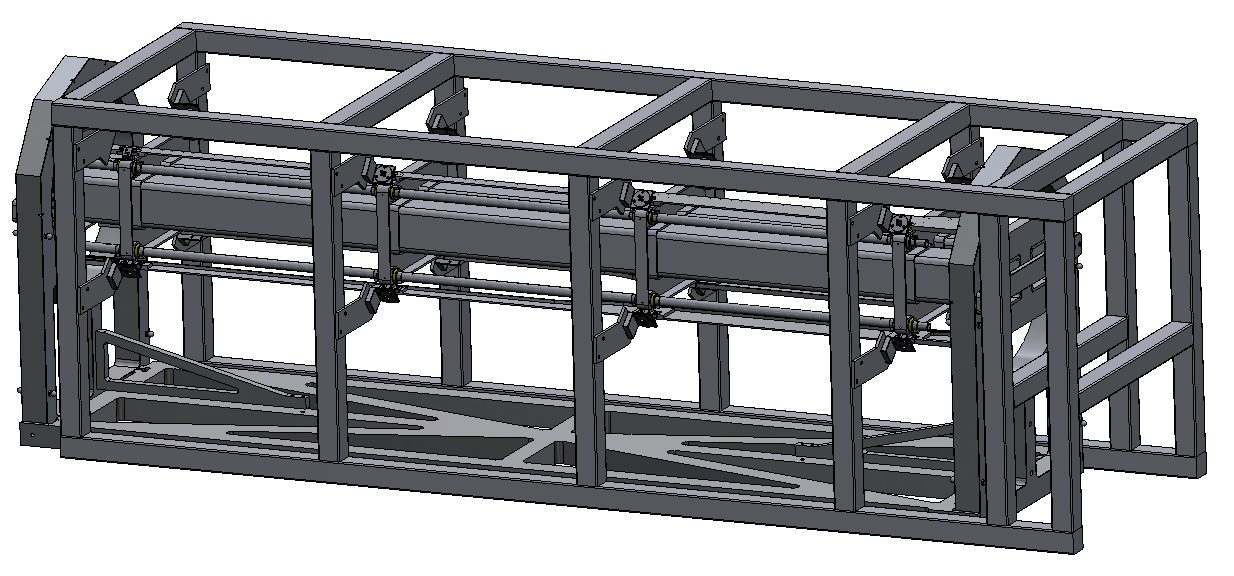 cams are removed so that cross bars (not shown) coupling rails constrain the rotation angle in the guides
spread glue
attach post and
bond pad
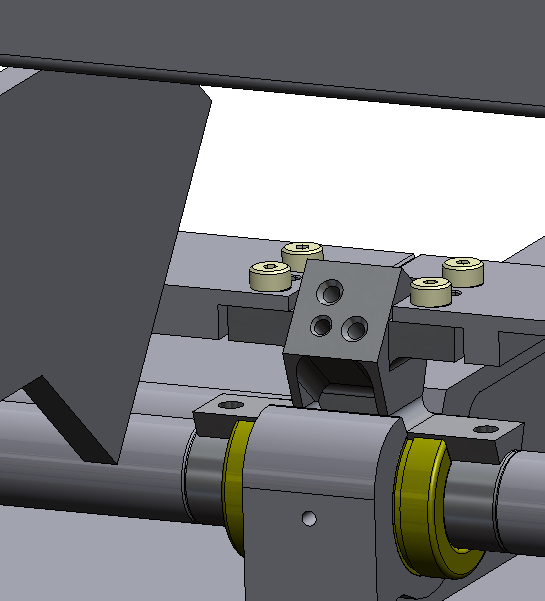 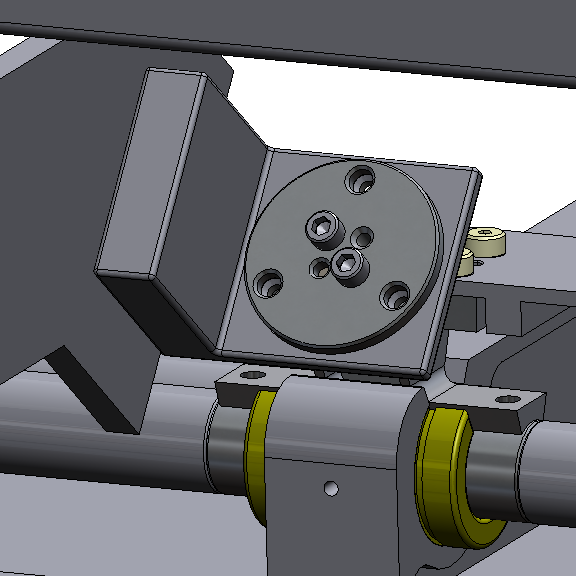 10
remove posts
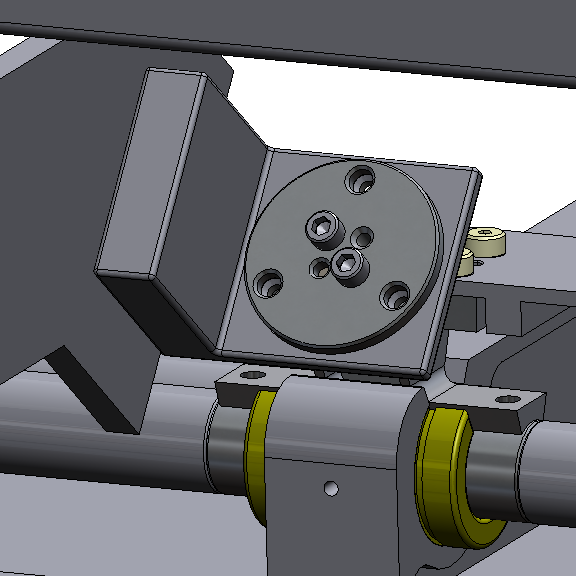 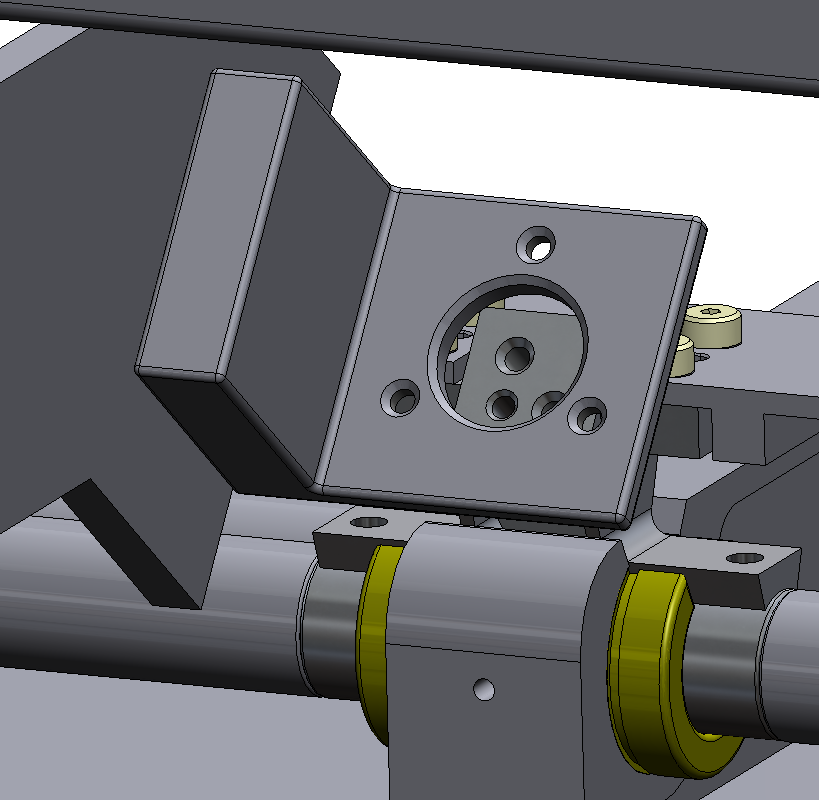 removing the posts allow that rails and rail holder to be removed.
Rails without the rail holder can then be reattached to the rail tester by reinstalling the posts.
11
attach kinematic mounts to rail tester
butch plate
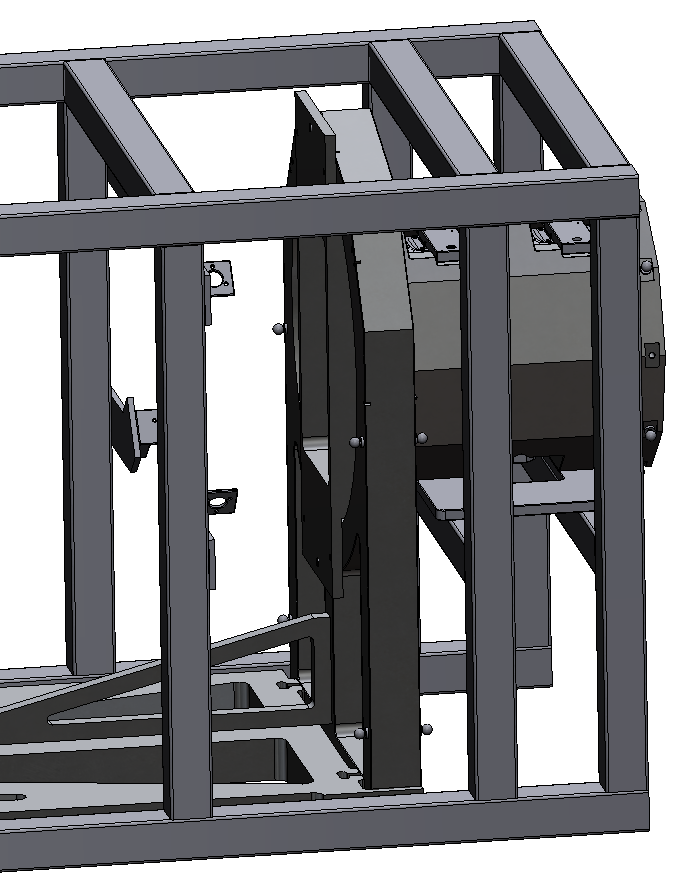 grand master with kinematic mounts
remove rails
mount butch plate
apply glue to cross arms and base plate
attach grand master to butch plate
after glue sets remove butch plate and separate rail tester from PIT end plates
reattach rails
tester is now complete
grand master can be detached from base plate for later use after testing is complete
base plate attached to grand master
cross arms
12
PST flange attachment
Assemble PST end plate fixture
load flanges on PST and insert into the PST end plate fixture
bond flanges
cut holes (fixture yet to be designed)
Now ready for attaching the kinematic mounts
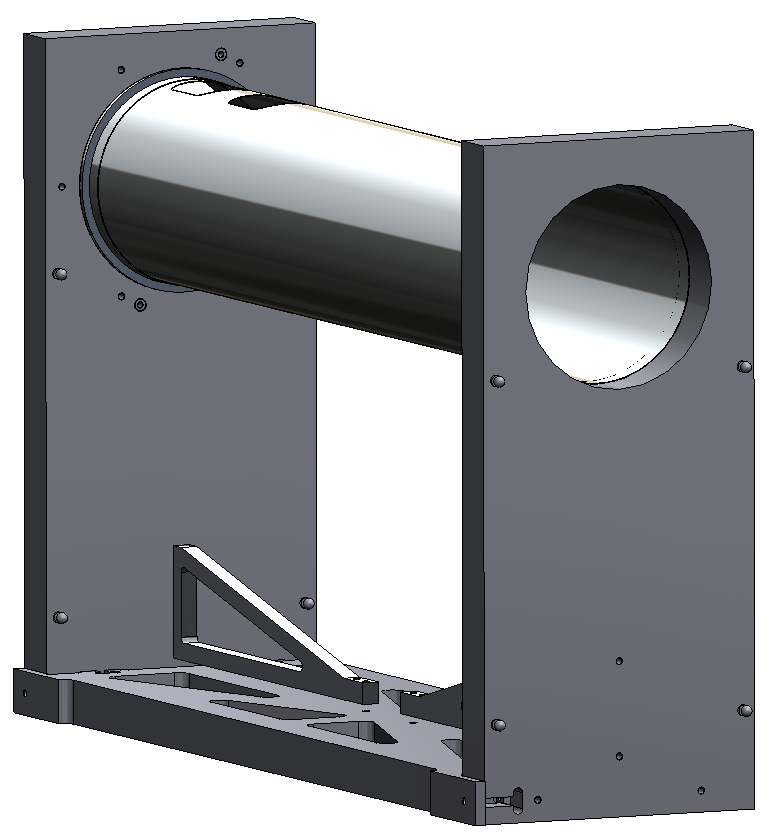 13
PST kinematic mount attachment
remove east PST end plate
attach empty grand master to east PST end plate
attach PST end plate with grand master back on to the PST fixture
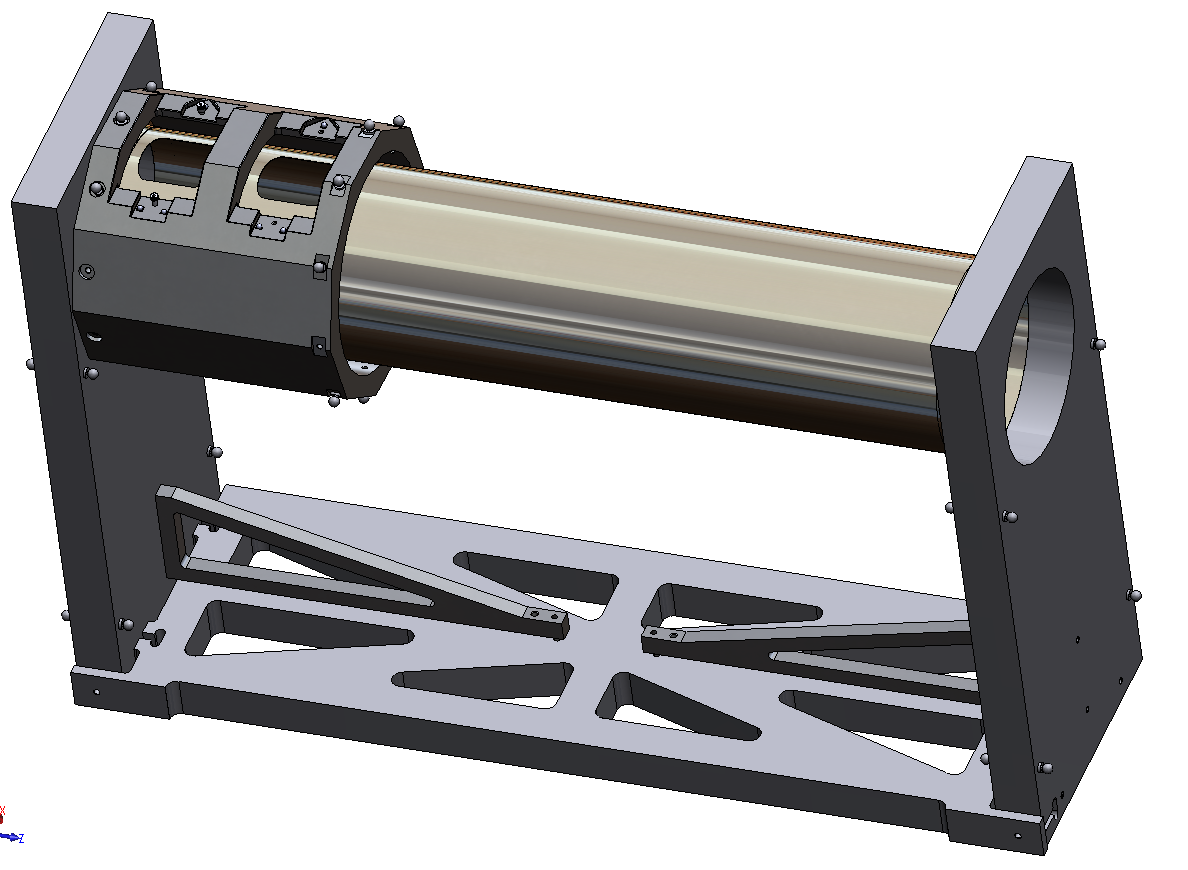 east PST
end plate
grand master
14
kinematic mount
assemble kinematic mounts with bond feet
attach mount with feet to cross bar
apply adhesive
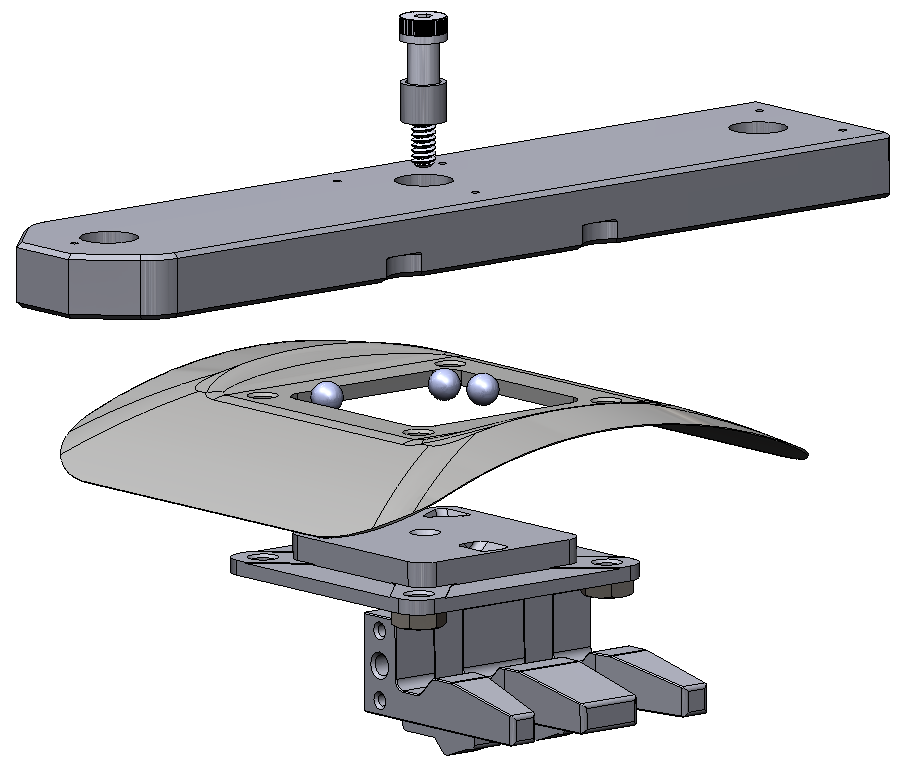 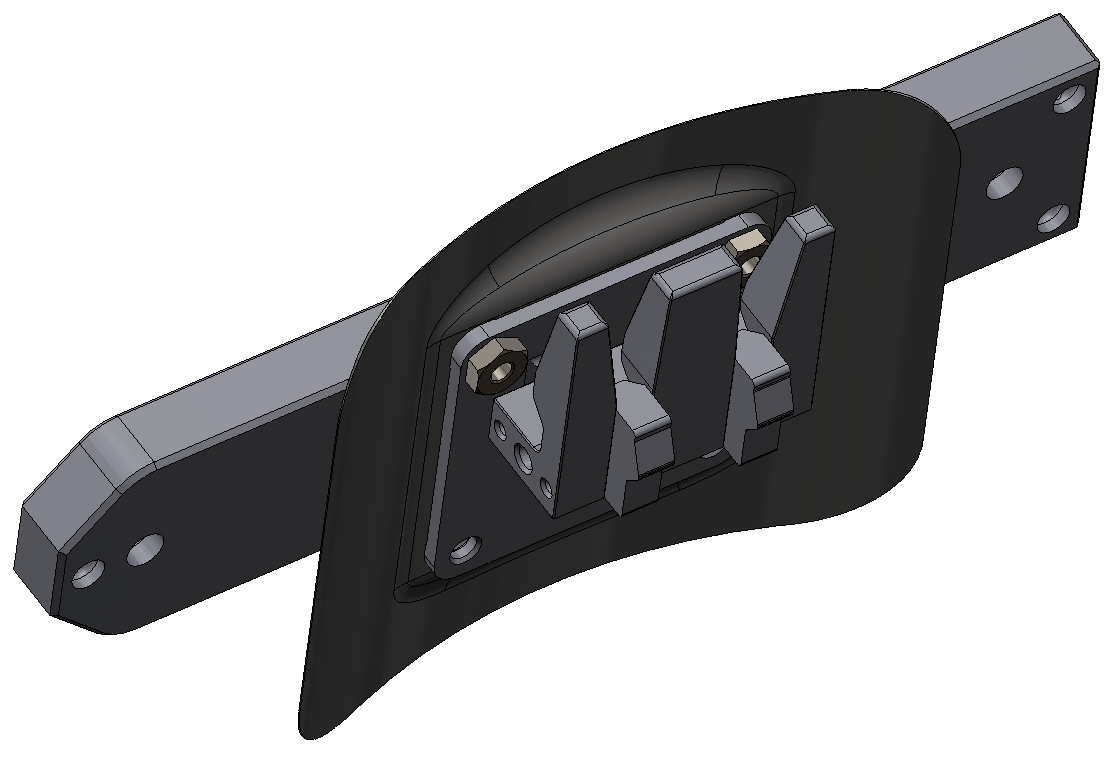 adhesive
15
PST kinematic mount attachment
attach kinematic mounts to grand master by securing cross bar to grand master
allow setup and remove cross bars from feet and grand master
detach grand master from east PST end plate and support the grand master so that it does not load PST
Remove end plates and grand master
PST done
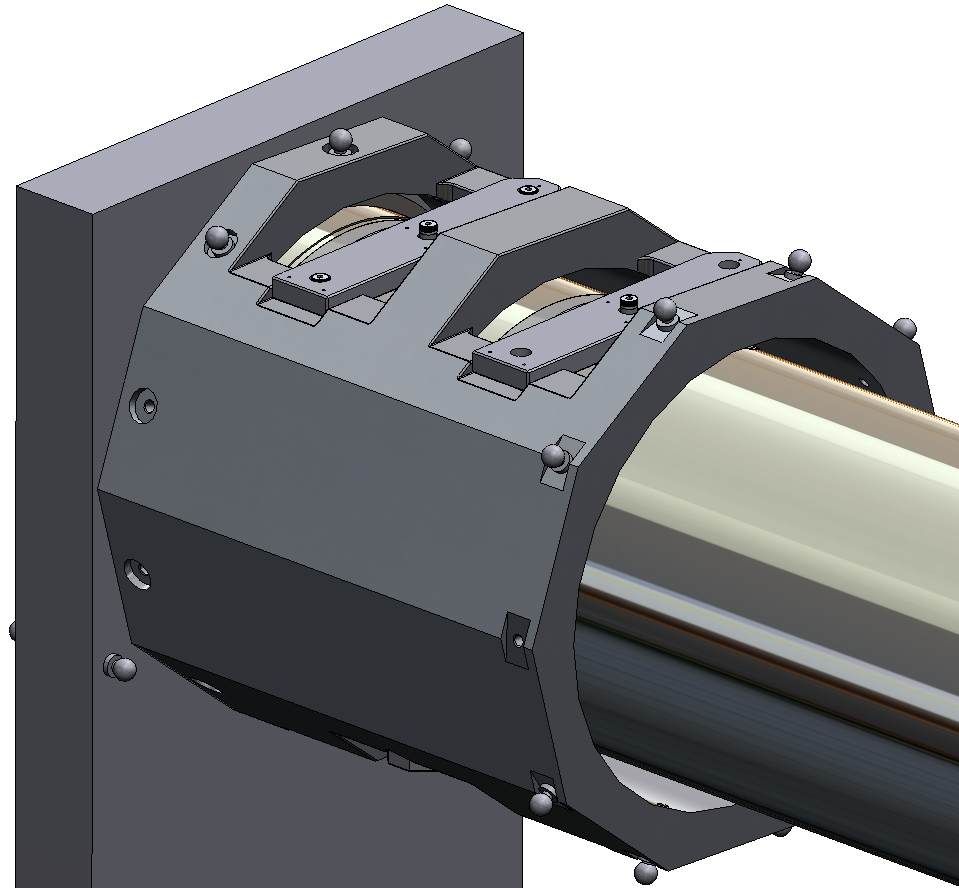 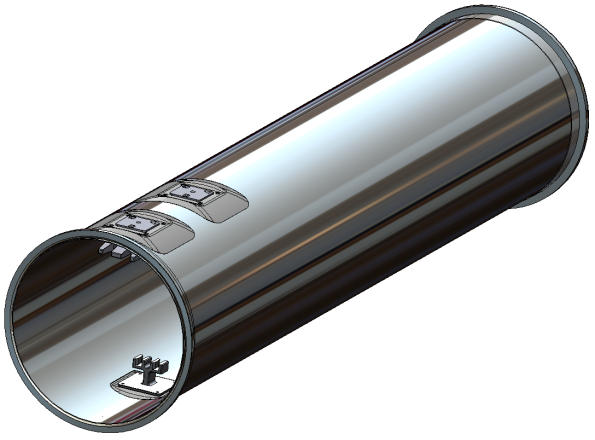 16
Summary of PST kinematic attachment
remove east PST end plate
attach empty grand master to east PST end plate
attach PST end plate with grand master back on to the PST fixture
assemble kinematic mounts with bond feet
attach mount with feet to cross bar
apply adhesive
attach kinematic mounts to grand master by securing cross bar to grand master
allow setup and remove cross bars from feet and grand master
detach grand master from east PST end plate and support the grand master so that it does not load PST
Remove end plates and grand master
PST done
17
OSC fixture
The PIT fixture will also be used for the OSC since the OSC and PIT are the same diameter.  The base plate will be changed to set the correct  length
fixture used for placing the OSC flanges
flats and reference groves used to position SSD supports.  Up to 6 ladder supports can be installed at one setting.  The OSC is rotated in the fixture by 180 deg to do the remaining attachments.
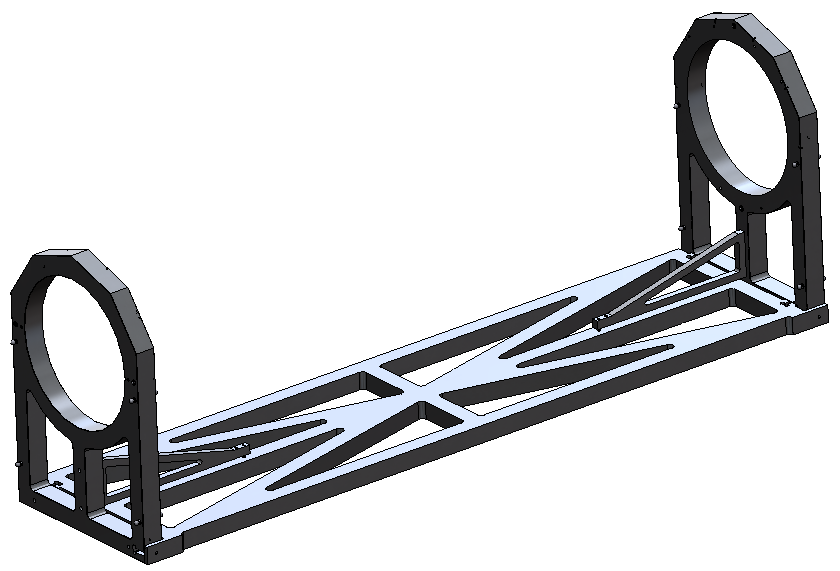 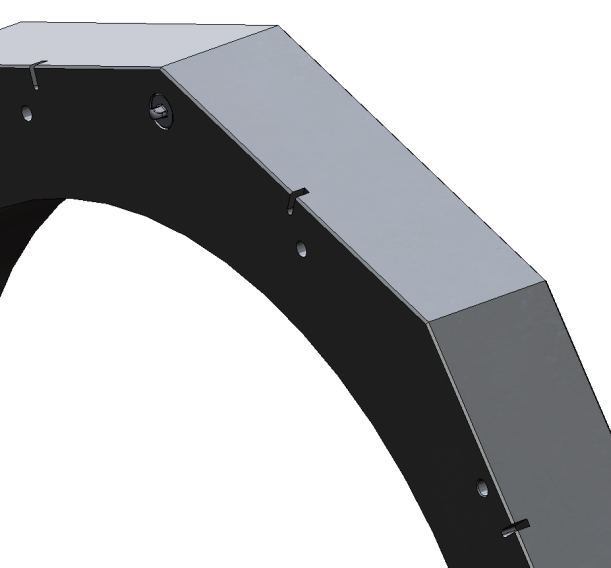 18
Coordinate Measuring Machine (CMM) configuration
The grand master fixture is also used to support the detector halves in the CMM for doing the spatial map of the pixels.  The fixture is supported in the CMM with 3 point support on the tooling balls for all the required angular positions.  The relative mapping of all the tooling balls provides the required cross referencing of all the angular positions.

The  same kinematic supports are used here as are used in the STAR detector installation.
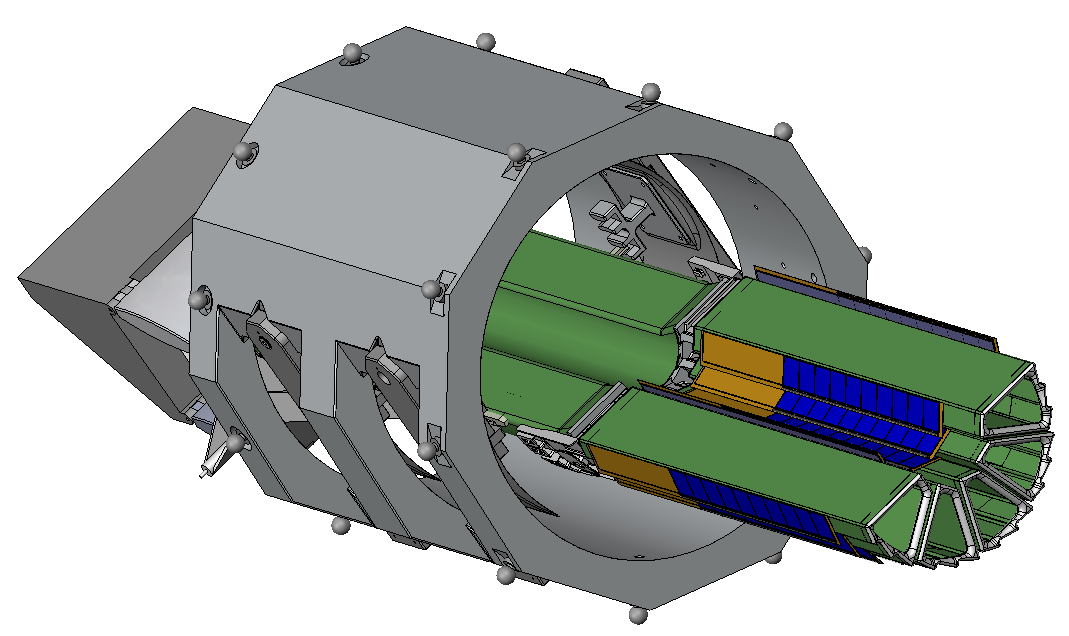 19